TOÁN 4
Tập 1
Tuần 4
Bài 11: Luyện tập – Tiết 2
Ấn để đến trang sách
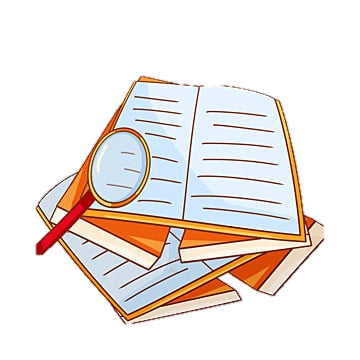 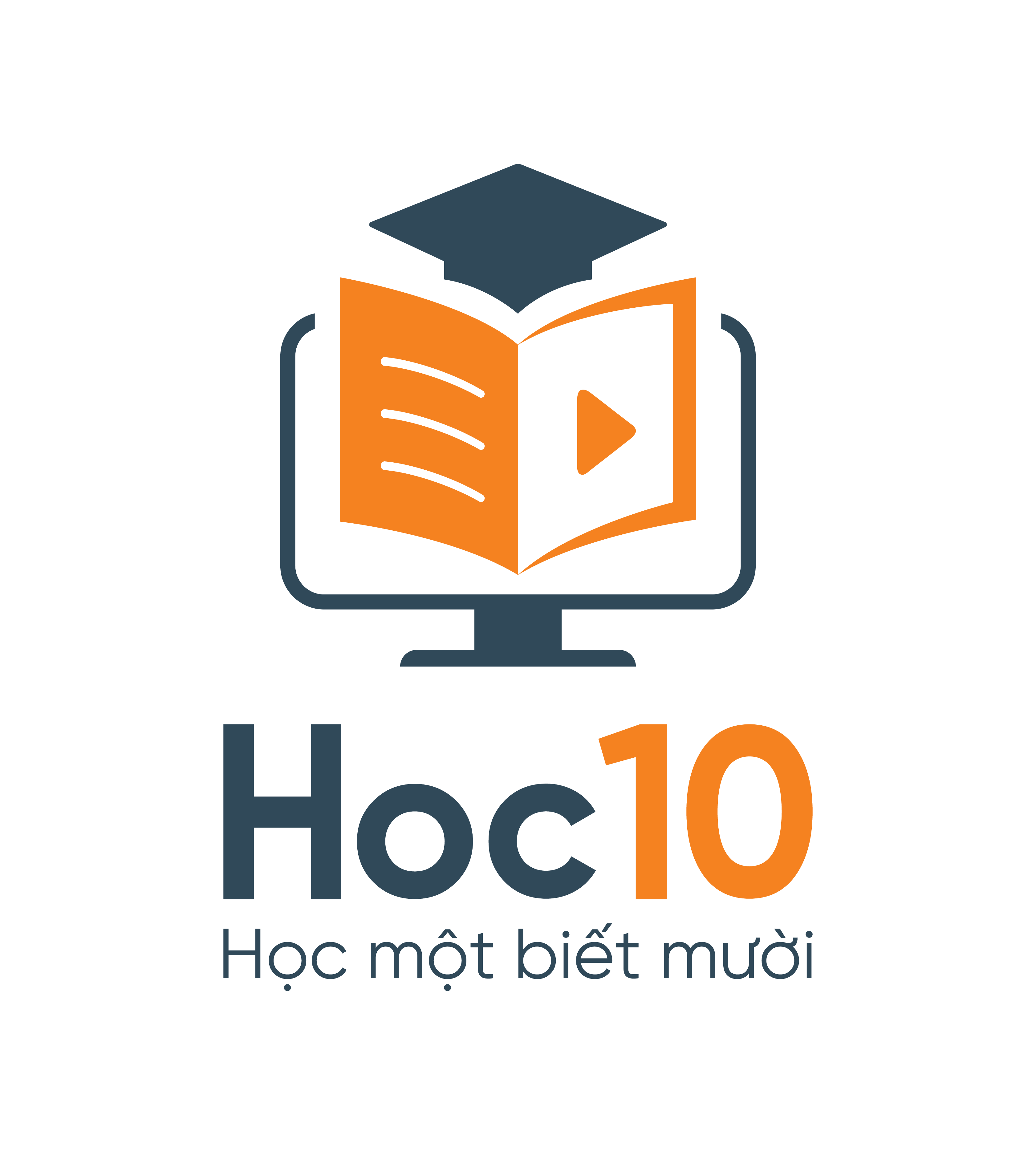 NGÔI SAO MAY MẮN
[Speaker Notes: Game có 3 câu hỏi trắc nghiệm
Ở slide tiếp theo, màn hình sẽ xuất hiện 5 ngôi sao với số thứ tự 12345 và nút mở ở góc dưới bên phải màn hình
Ấn vào từng ngôi sao để đến đc câu hỏi tương ứng
Ở mỗi câu hỏi nháy vào màn hình lần 1 hiện đáp án, nháy lần 2 hiện đáp án đúng, nháy vào ngôi sao dưới góc phải màn hình để về giao diện 5 ngôi sao
Khi đã hết câu hỏi, về giao diện 5 ngôi sao và ấn nút phía dưới bên phải màn hình để sang phần tiếp theo]
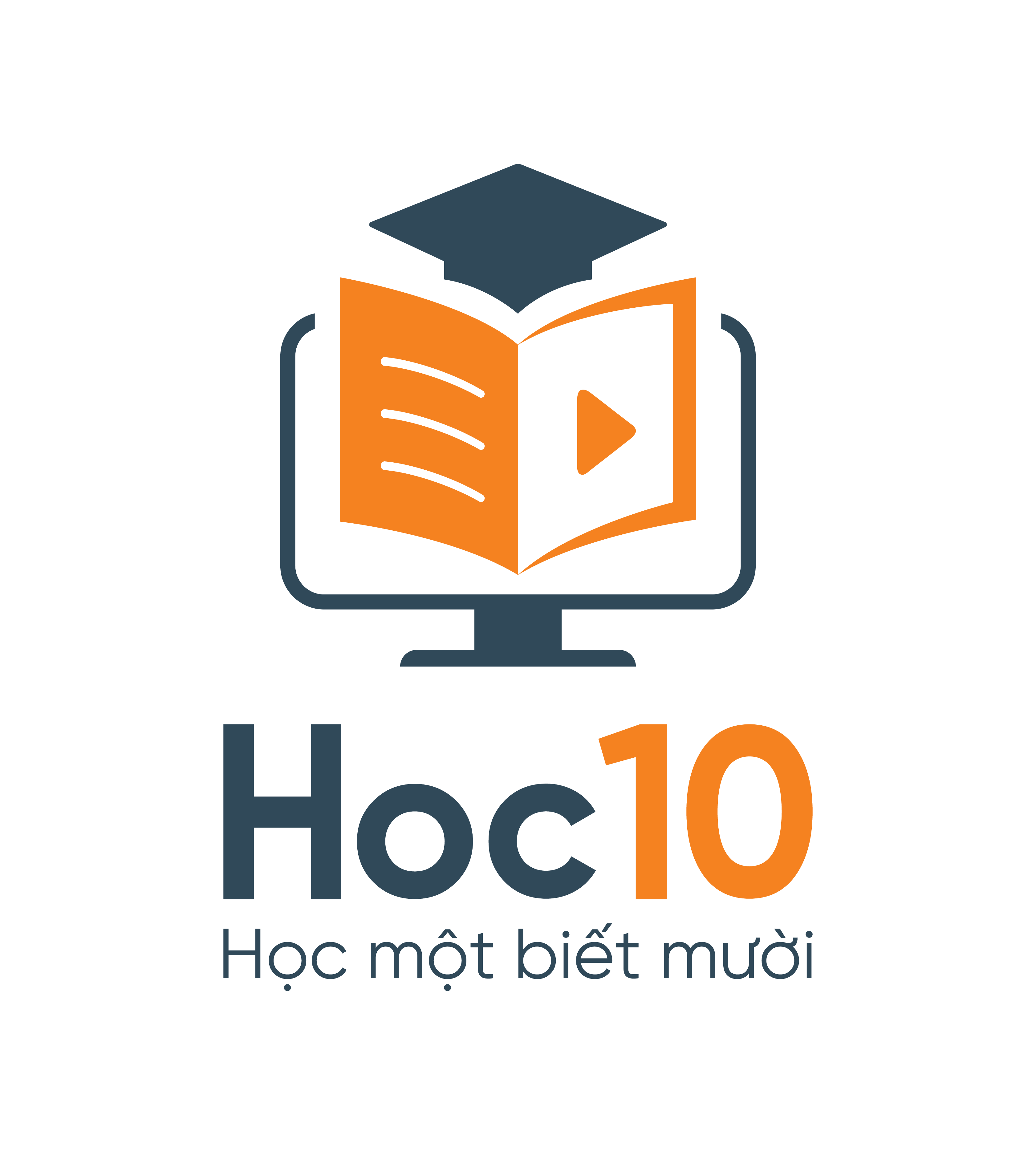 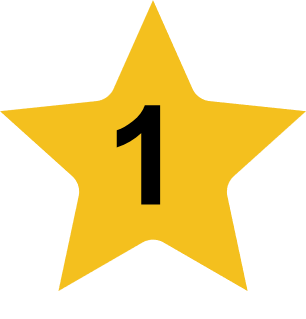 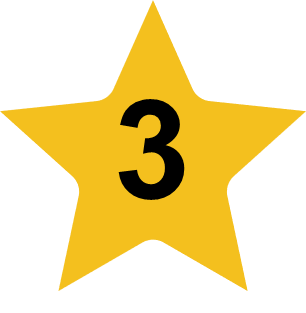 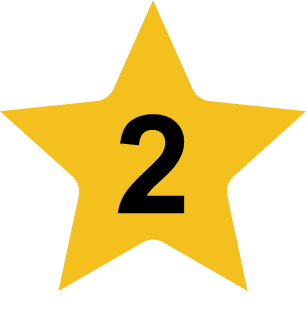 [Speaker Notes: Game có 3 câu hỏi trắc nghiệm
Ở slide tiếp theo, màn hình sẽ xuất hiện 3 ngôi sao với số thứ tự 123 và nút mở ở góc dưới bên phải màn hình
Ấn vào từng ngôi sao để đến đc câu hỏi tương ứng
Ở mỗi câu hỏi nháy vào màn hình lần 1 hiện đáp án, nháy lần 2 hiện đáp án đúng, nháy vào ngôi sao dưới góc phải màn hình để về giao diện 5 ngôi sao
Khi đã hết câu hỏi, về giao diện 5 ngôi sao và ấn nút phía dưới bên phải màn hình để sang phần tiếp theo]
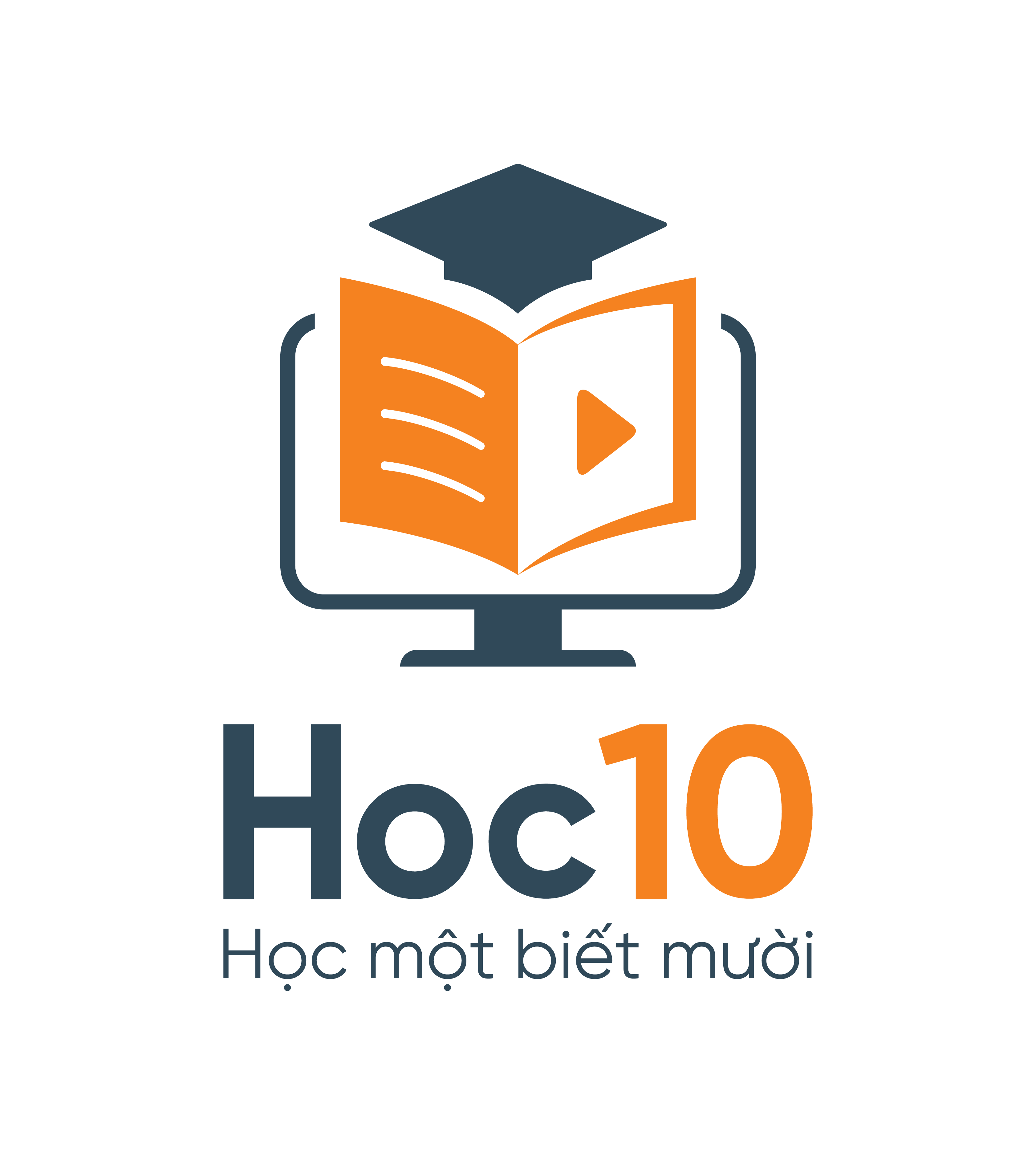 Câu 1: Chọn câu đúng.
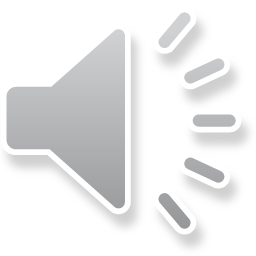 B. Số chia hết 2cho số chẵn.
A. Số chia hết cho 2 là số lẻ.
B: Số chia hết cho số chẵn.
C. Số không chia hết cho 2 là số lẻ.
C: Số không chia hết cho 2 là số lẻ.
D. Số không chia hết cho 2 là số chẵn.
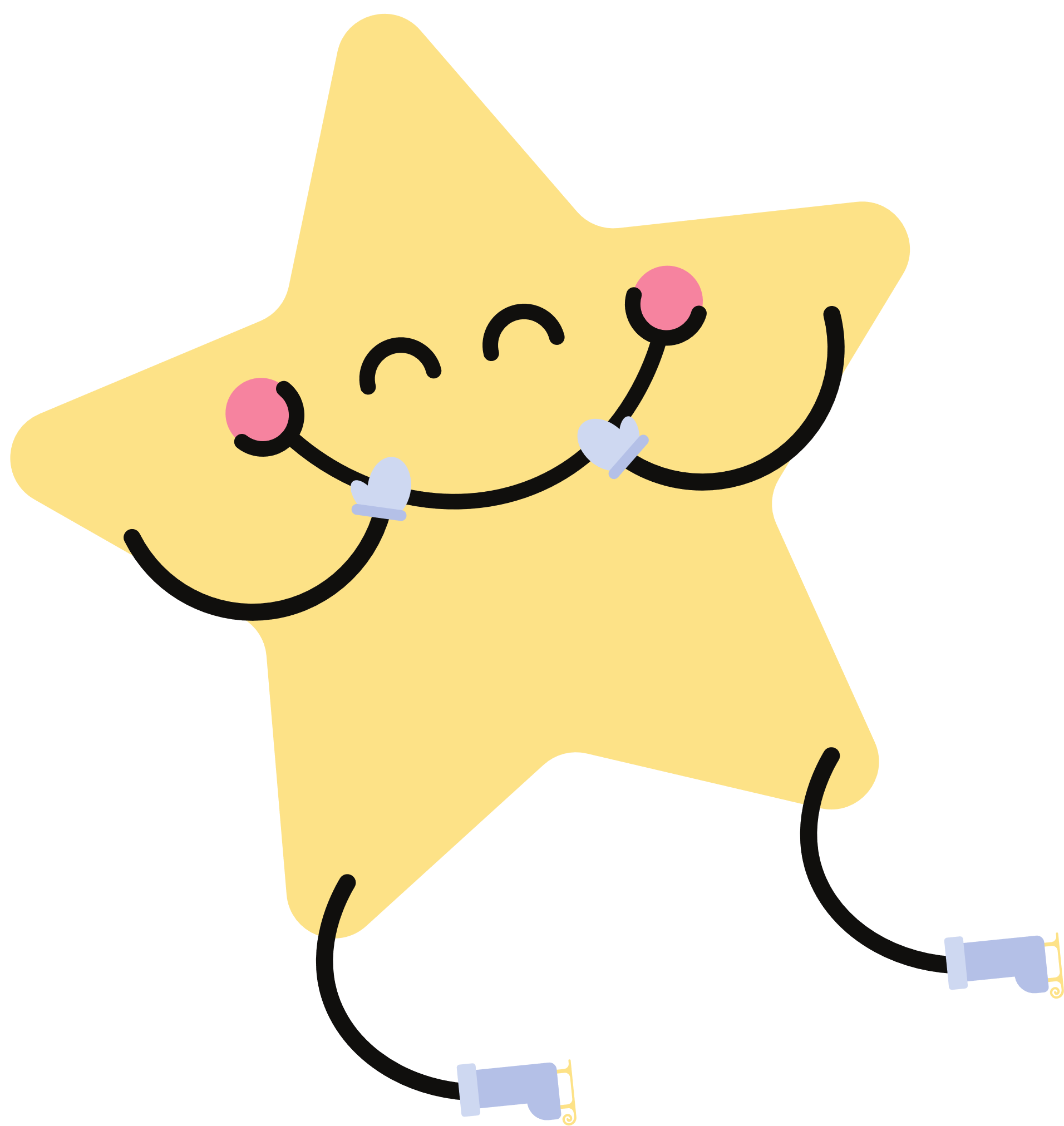 [Speaker Notes: Game có 3 câu hỏi trắc nghiệm
Ở slide tiếp theo, màn hình sẽ xuất hiện 5 ngôi sao với số thứ tự 12345 và nút mở ở góc dưới bên phải màn hình
Ấn vào từng ngôi sao để đến đc câu hỏi tương ứng
Ở mỗi câu hỏi nháy vào màn hình lần 1 hiện đáp án, nháy lần 2 hiện đáp án đúng, nháy vào ngôi sao dưới góc phải màn hình để về giao diện 5 ngôi sao
Khi đã hết câu hỏi, về giao diện 5 ngôi sao và ấn nút phía dưới bên phải màn hình để sang phần tiếp theo]
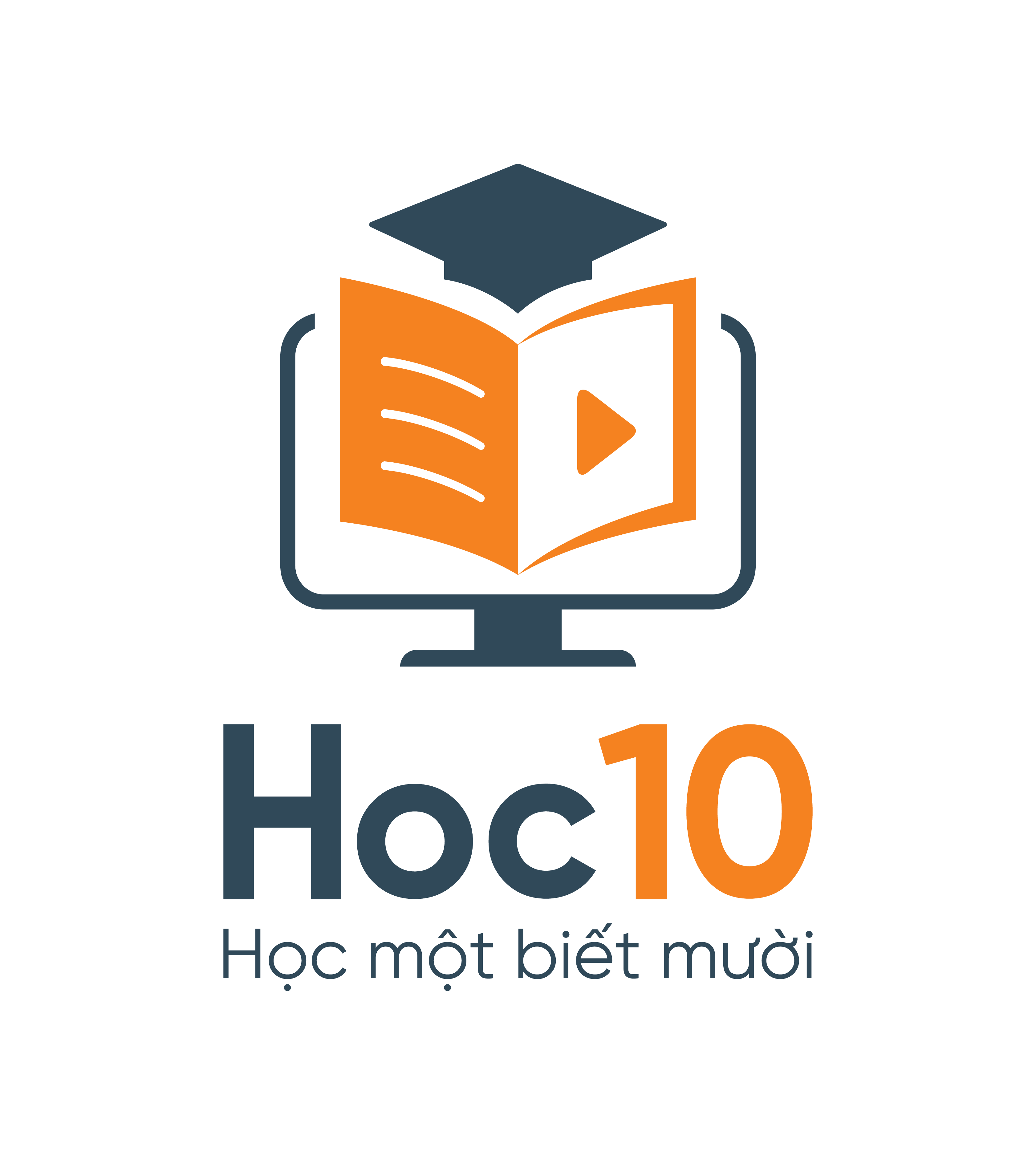 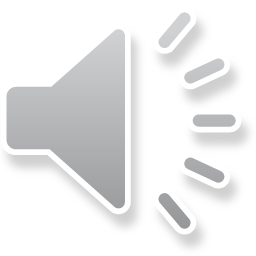 Câu 2: Số 5 667 là số chẵn hay số lẻ?
B. Số lẻ.
A. Số chẵn.
B. Số lẻ.
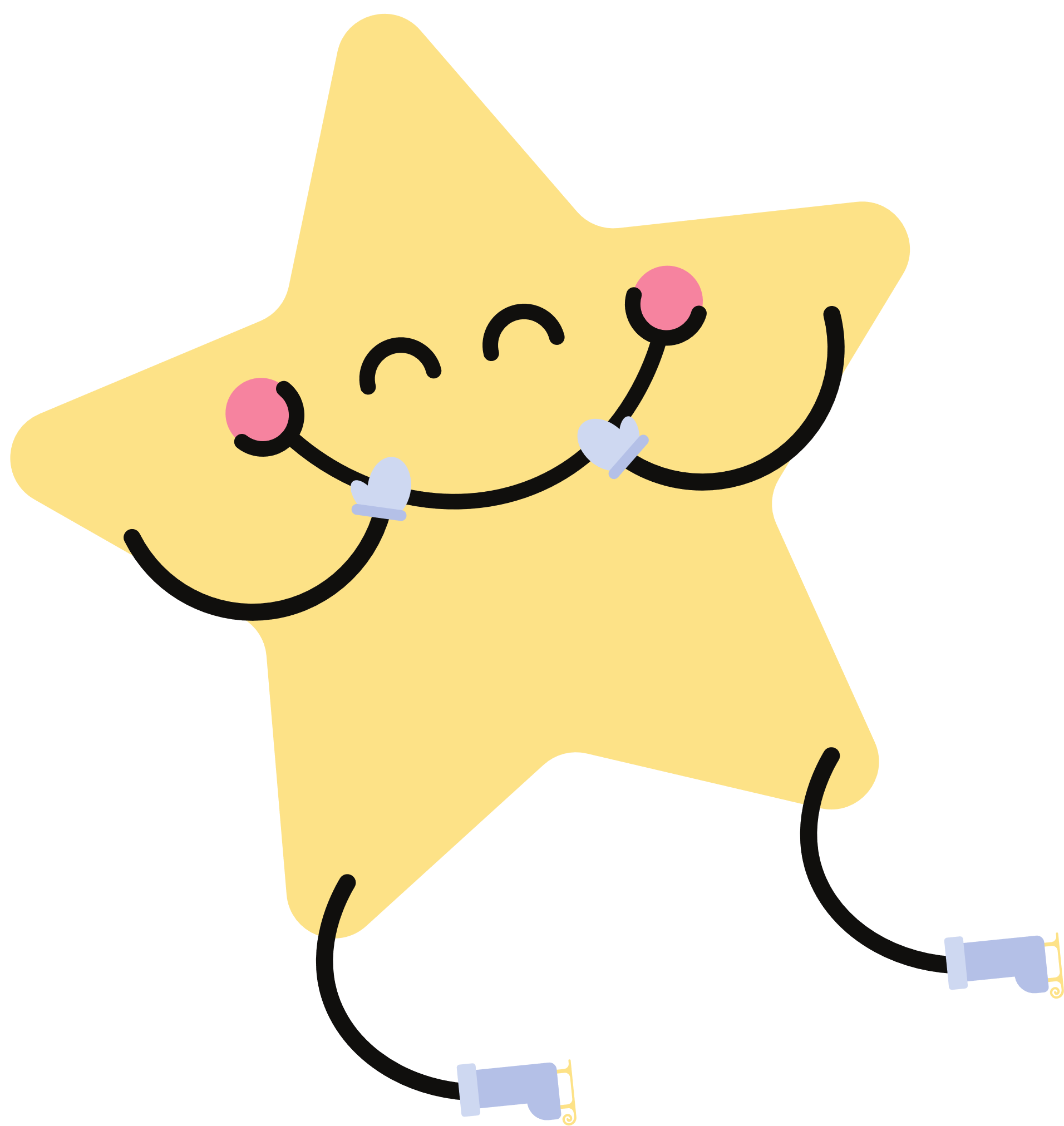 [Speaker Notes: Game có 3 câu hỏi trắc nghiệm
Ở slide tiếp theo, màn hình sẽ xuất hiện 5 ngôi sao với số thứ tự 12345 và nút mở ở góc dưới bên phải màn hình
Ấn vào từng ngôi sao để đến đc câu hỏi tương ứng
Ở mỗi câu hỏi nháy vào màn hình lần 1 hiện đáp án, nháy lần 2 hiện đáp án đúng, nháy vào ngôi sao dưới góc phải màn hình để về giao diện 5 ngôi sao
Khi đã hết câu hỏi, về giao diện 5 ngôi sao và ấn nút phía dưới bên phải màn hình để sang phần tiếp theo]
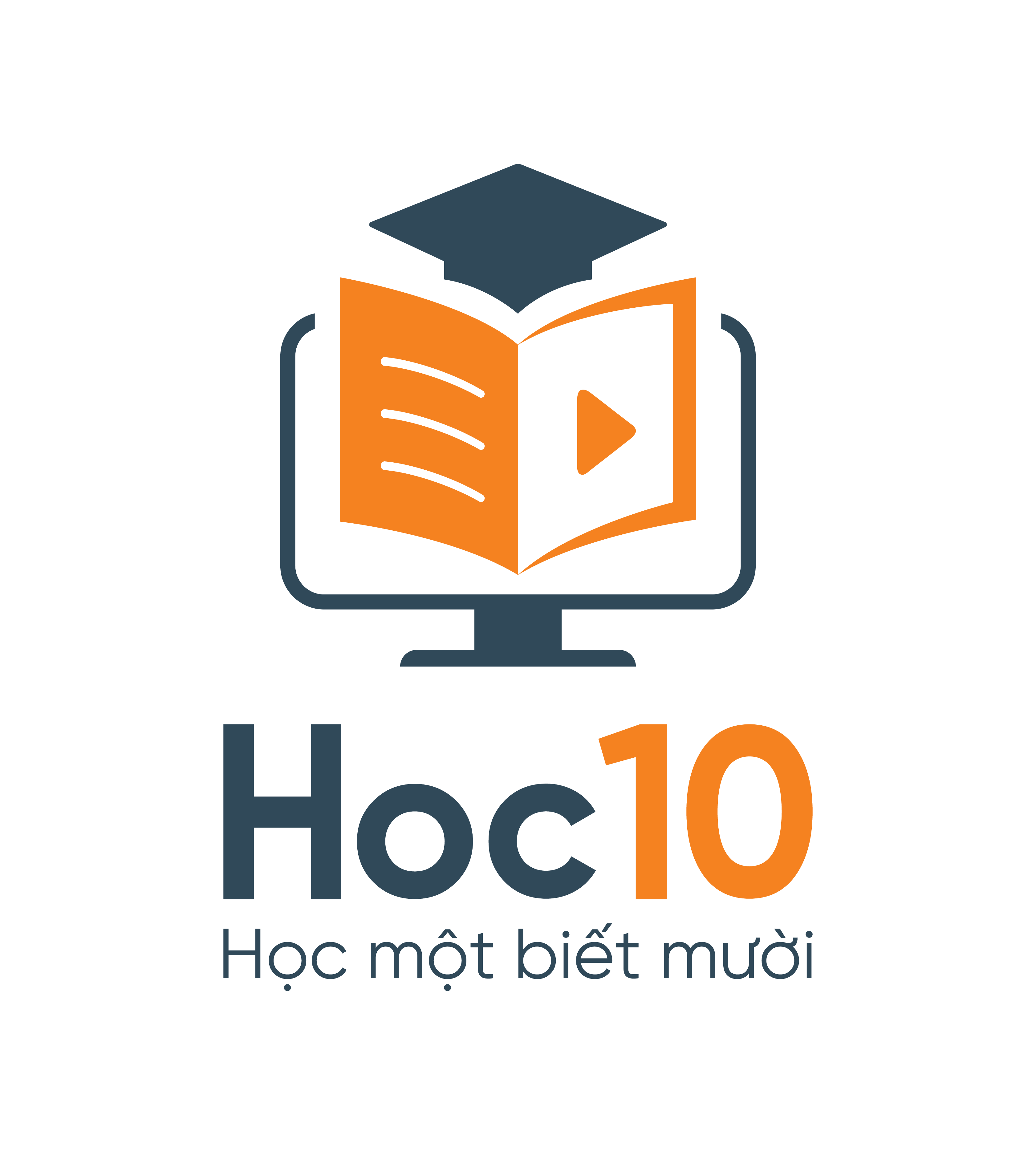 Câu 3: Số "bảy trăm tám mươi triệu" có bao nhiêu chữ số 0?
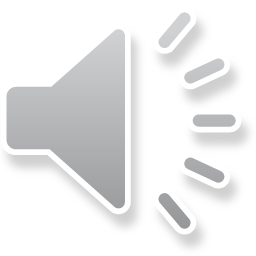 A. 9 chữ số 0.
B. 6 chữ số 0.
C. 8 chữ số 0.
D. 7 chữ số 0.
D: 7 chữ số 0.
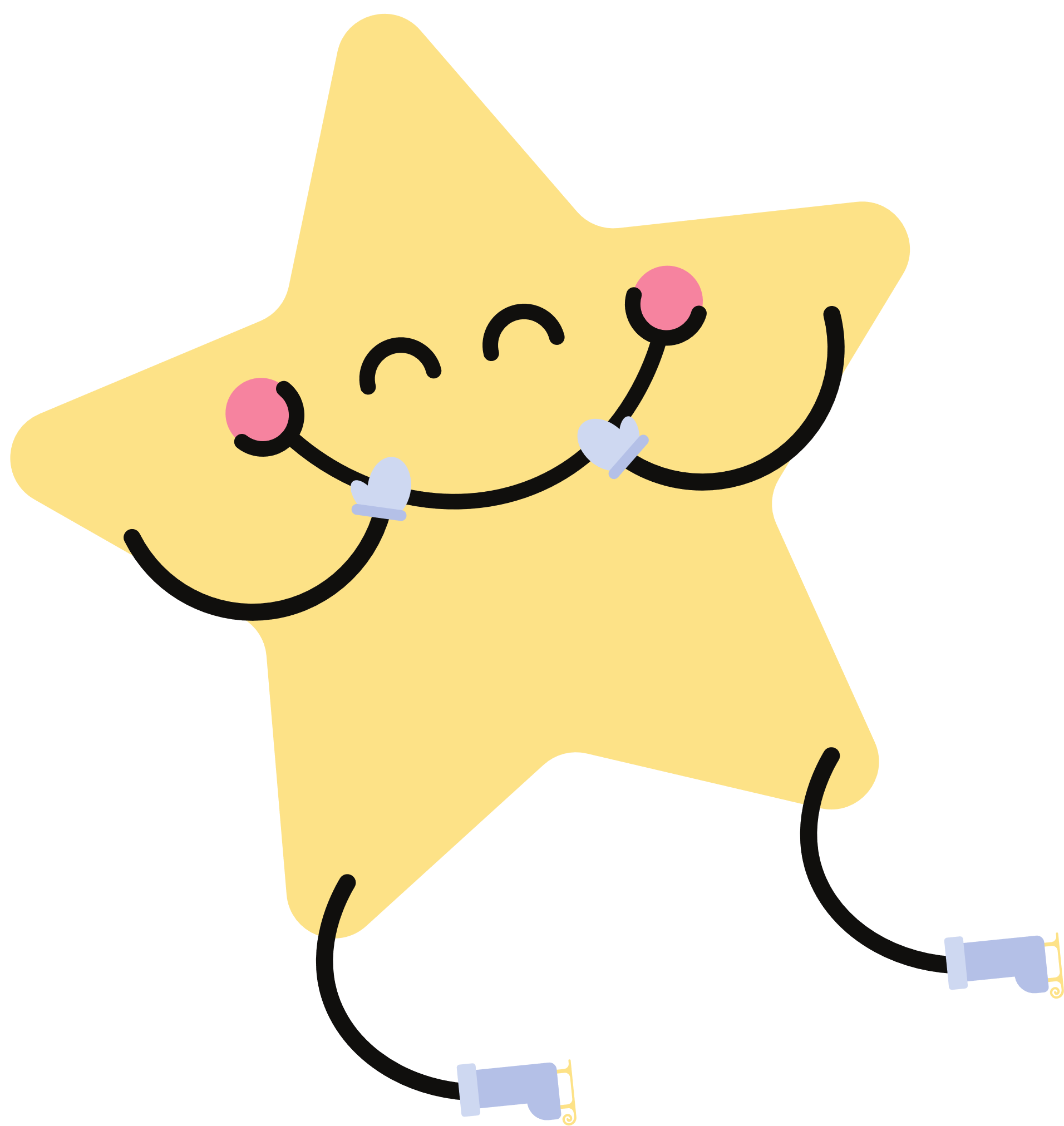 [Speaker Notes: Game có 3 câu hỏi trắc nghiệm
Ở slide tiếp theo, màn hình sẽ xuất hiện 5 ngôi sao với số thứ tự 12345 và nút mở ở góc dưới bên phải màn hình
Ấn vào từng ngôi sao để đến đc câu hỏi tương ứng
Ở mỗi câu hỏi nháy vào màn hình lần 1 hiện đáp án, nháy lần 2 hiện đáp án đúng, nháy vào ngôi sao dưới góc phải màn hình để về giao diện 5 ngôi sao
Khi đã hết câu hỏi, về giao diện 5 ngôi sao và ấn nút phía dưới bên phải màn hình để sang phần tiếp theo]
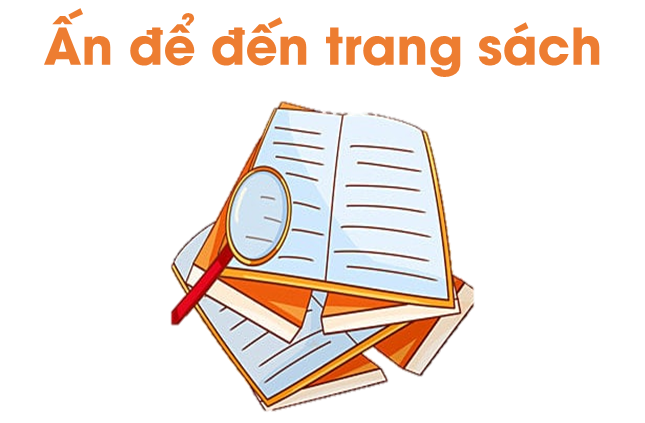 Bài tập 5 (SGK – tr29)
Viết một số có bốn chữ số rồi đố bạn số đó là số chẵn hay số lẻ.
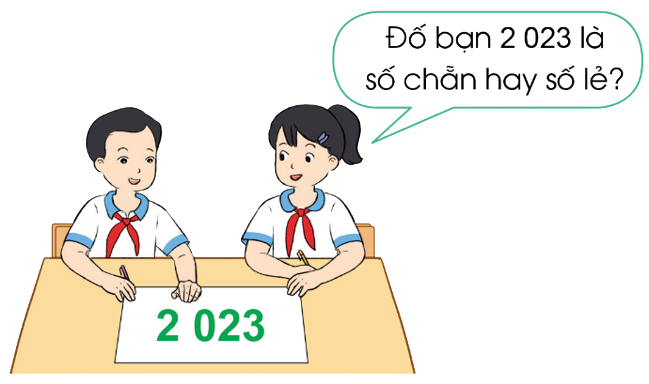 Ví dụ:
Đố: Số 1 396 là số chẵn hay số lẻ?
Trả lời: Số 1 396 là số chẵn.
Bài tập 6 (SGK – tr30):
Em hãy chỉ đường giúp chú Mèo tìm được cuộn len bị thất lạc
bằng cách đi theo con đường ghi các số chẵn:
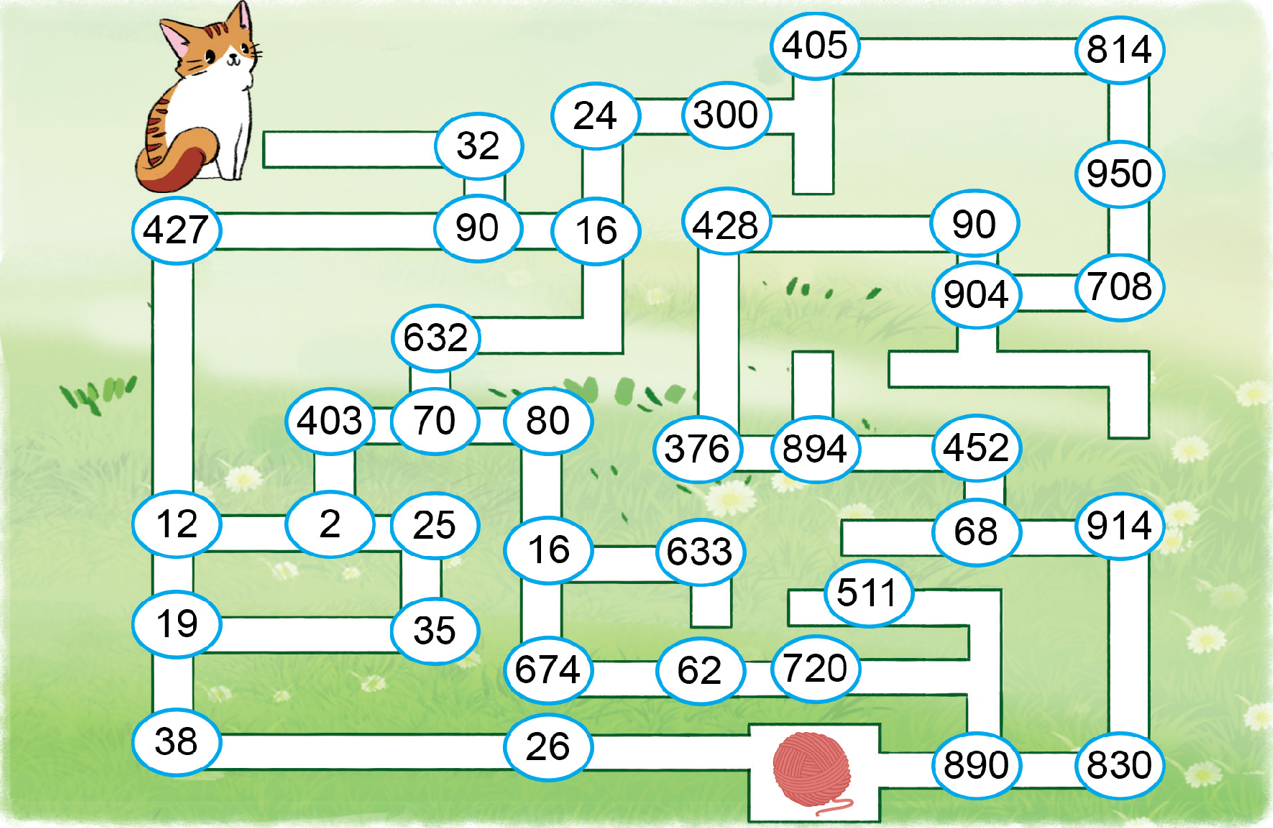 Bài tập 7 (SGK – tr30)
Bảng dưới đây cho biết thông tin về dân số của một số tỉnh, thành phố ở nước ta năm 2020.
a) Em hãy đọc số dân của các tỉnh, thành phố đó theo thứ tự tăng dần.
b) Em hãy làm tròn số dân của các tỉnh, thành phố đó đến hàng trăm nghìn.
Bài tập 7 (SGK – tr30)
a) Vì: 1 169 500 < 1 337 600 < 1 870 200 < 2 580 600
→ Số dân của các tỉnh, thành phố đó theo thứ tự tăng dần là: 
1 169 500, 1 337 600, 1 870 200, 2 580 600.
Bài tập 7 (SGK – tr30)
b)
Số dân của tỉnh Thái Bình khi làm tròn đến hàng trăm nghìn là 1 900 000.
Số dân của thành phố Đà Nẵng khi làm tròn đến hàng trăm nghìn là 1 200 000.
Số dân của tỉnh Bình Dương khi làm tròn đến hàng trăm nghìn là 2 600 000.
Số dân của tỉnh Quảng Ninh khi làm tròn đến hàng trăm nghìn là 1 300 000.
Ấn để đến trang sách
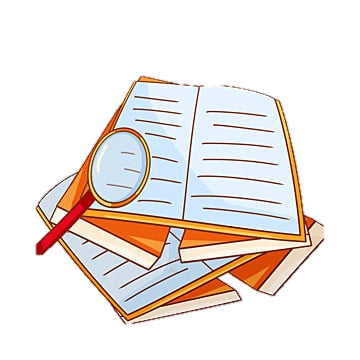 Bài tập 8 (SGK – tr30)
Em hãy tìm hiểu giá tiền của một số đồ vật có giá trị đến 
triệu đồng, chục triệu đồng, trăm triệu đồng rồi ghi lại.
Ví dụ:
Chiếc máy tính để bàn có giá khoảng 8 triệu đồng.
Chiếc tủ lạnh có giá khoảng 23 triệu đồng.
Chiếc ô tô có giá khoảng 750 triệu đồng.
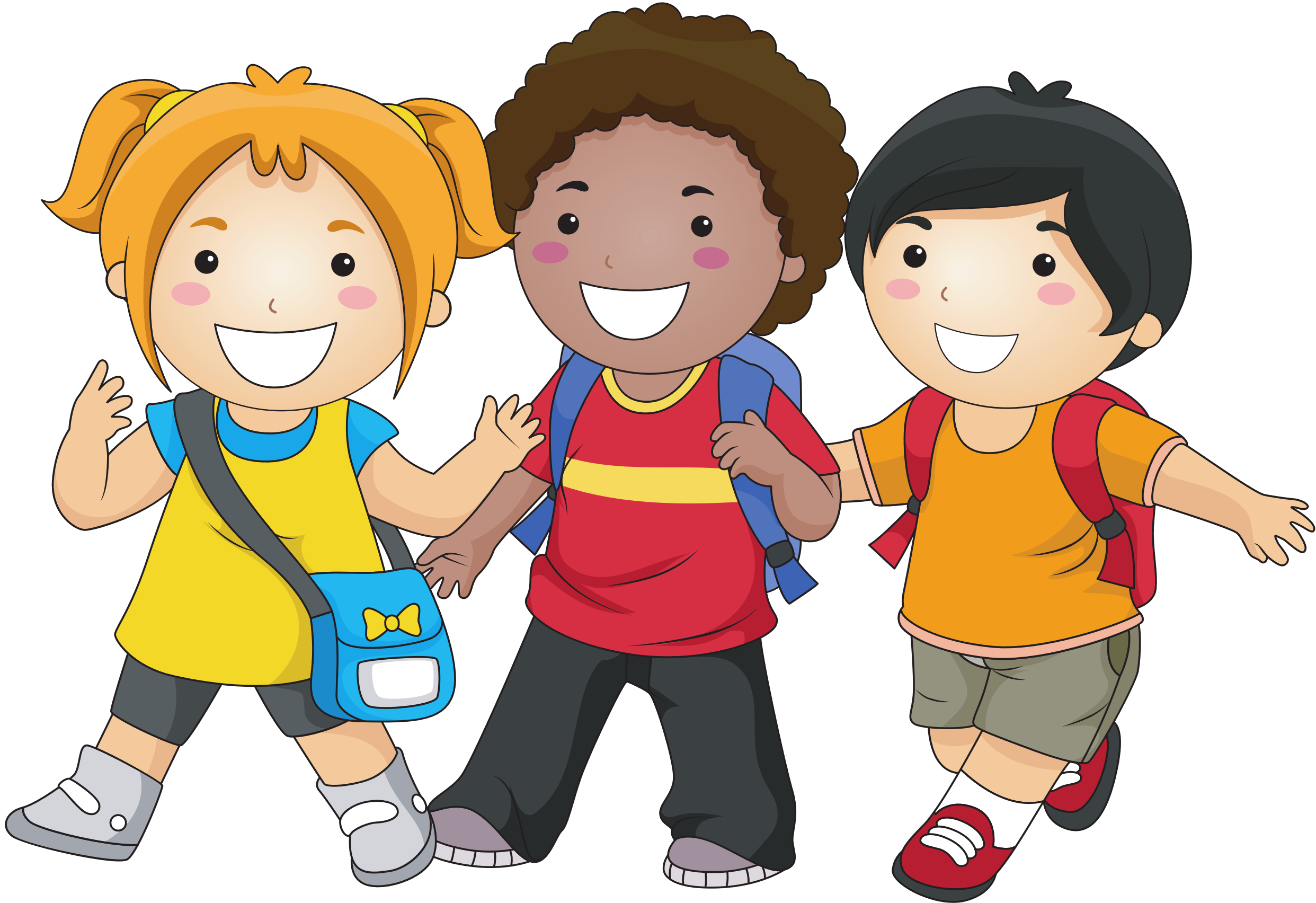 Bài tập 8 (SGK – tr30)
Ví dụ khác:
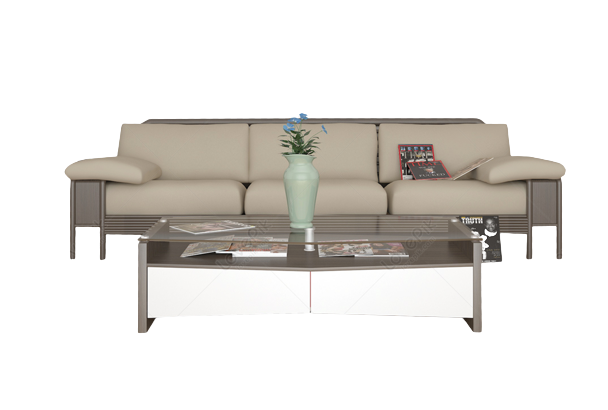 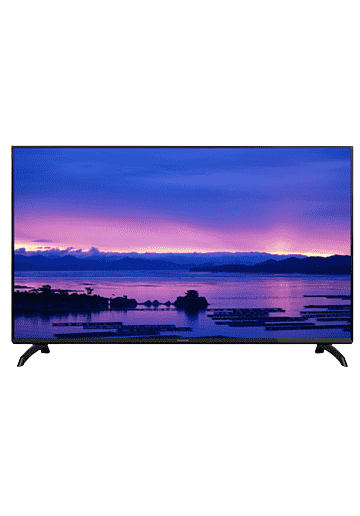 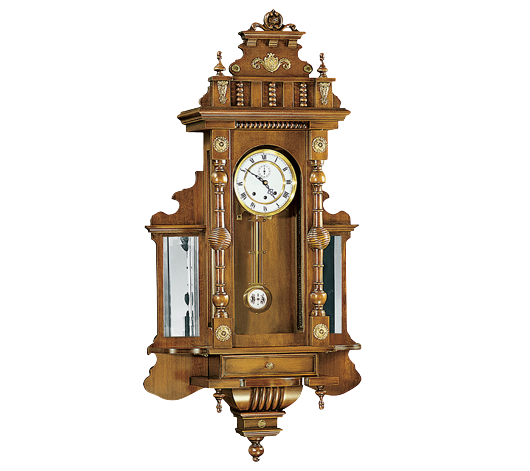 Bộ sofa có giá khoảng 120 triệu đồng.
Chiếc ti vi có giá khoảng 16 triệu đồng.
Chiếc đồng hồ có giá khoảng 5 triệu đồng.
Qua bài học hôm nay, em luyện tập được những gì?
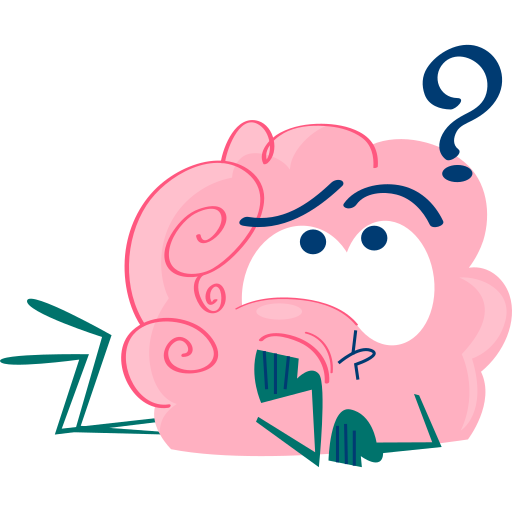 Ấn để đến trang sách
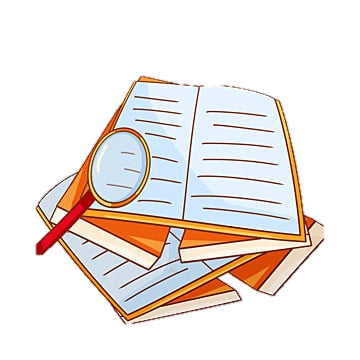 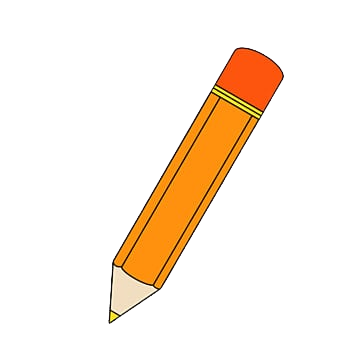 Ôn tập kiến thức đã học
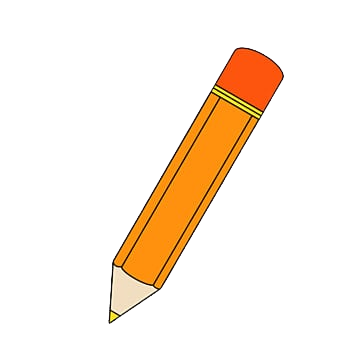 Hoàn thành bài tập trong VBT
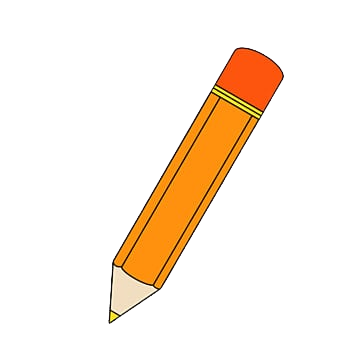 Đọc và chuẩn bị trước 
Bài 12: Số tự nhiên. Dãy số tự nhiên
Để kết nối cộng đồng giáo viên và nhận thêm nhiều tài liệu giảng dạy, 
mời quý thầy cô tham gia Group Facebook
theo đường link:
Hoc10 – Đồng hành cùng giáo viên tiểu học
Hoặc truy cập qua QR code
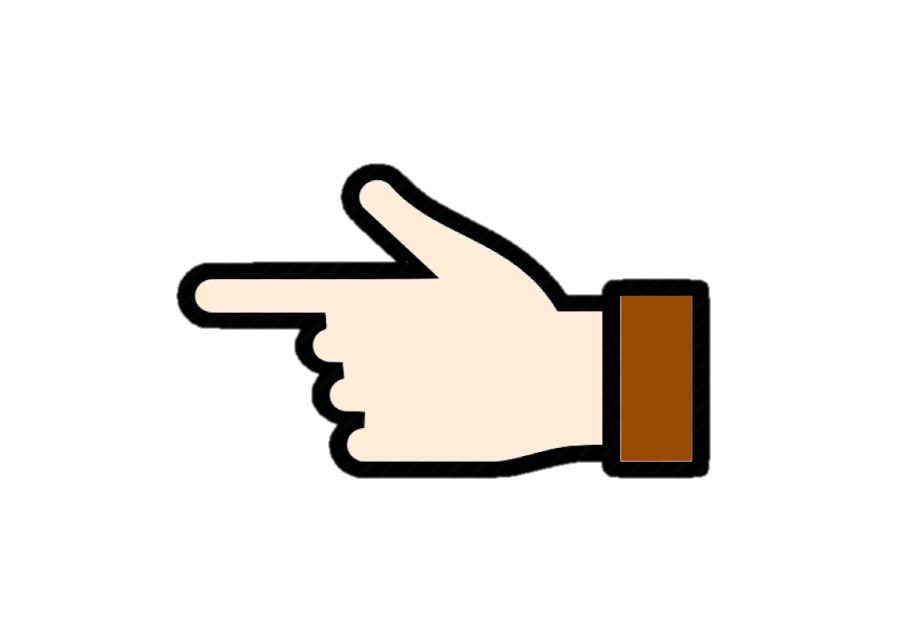 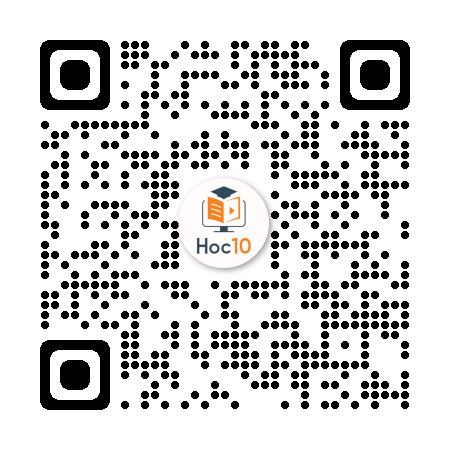